Miscellaneous Compliance Issues
WDACS Contract Compliance Division
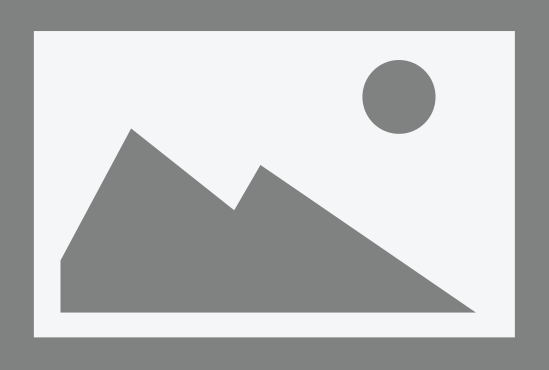 Contract Monitoring Plan
Presented by: Sandra Woodward and Deborah Croom
Contract Compliance Division
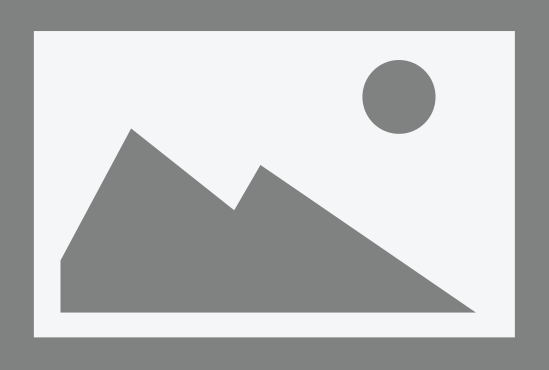 Overview
This presentation will cover the following:
Monitoring planning and schedule
Monitoring reports and corrective action plans (CAPs)
3
Monitoring & Planning Schedule
WDACS Monitoring Team will facilitate the monitoring visits
Prior to monitoring, the following activities occur:
Review prior monitoring reports and corrective action plans (CAPs)
Determine if providers need a full site visit or if they can satisfy their monitoring requirement by completing a self-assessment based on their risk assessment
Create a monitoring and self-assessment schedule
Create or update monitoring tools as needed
Conduct  informal monitoring 3-4 months into program implementation
Schedule a date with Subrecipients.  Once the date has been agreed, prepare for a visit by conducting the following:
Send formal notification via email
Review past performance
Prepare documents (desk review checklist and questionnaires, etc)
The contract monitoring process consists of the following:
Monitoring review
Entrance interview
Use of monitoring tools (desk review checklists and questionnaires)
Exit interview
Technical assistance when needed
4
Monitoring Reports and Corrective Action Plans (CAPs)
WDACS will create monitoring reports after each monitoring visit (in-person or virtual)
The process includes:
Drafting the reports to include whom the monitoring team interviewed, an overview of monitoring that explains what was reviewed, identification of any findings subject to corrective action, a list observations or concerns and a calling out of best practices
An example of a finding would be claiming items that are not eligible on invoices
Complete internal reviews
Send a copy of the final monitoring report to Subrecipient and DPSS
Subrecipients who are required to complete a CAP must submit the CAP to WDACS within 30 days after they receive the monitoring report.  Any corrective actions must be completed before the end of the current contract period
5
QUESTIONS?
Internal Controls
Presented by: Syed M. Uraizee
Contract Compliance Division
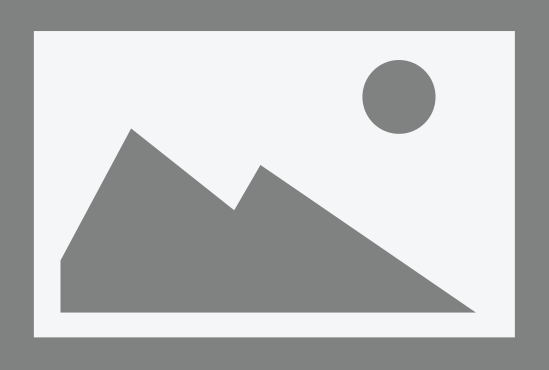 What is the Purpose of Internal Controls?
Internal controls safeguard the Contractor’s assets from misappropriations, misstatements or misuse. Each Contractor shall prepare necessary written procedures establishing internal controls for its personnel’s use. The Contractor shall instruct all of its personnel in these procedures and continuously monitor operations to ensure compliance with them.
Listed below are some examples of internal controls and are not all inclusive. Details are in Section B of the Auditor-Controller Contract Accounting and Administration Handbook.
Separation of Duties: An employee who does not handle cash shall record all cash or check receipts in the Contractor’s accounting records.
Bank Reconciliations: Bank statements should be received and reconciled by someone with no cash handling, or check writing responsibilities.
Petty Cash: A petty cash fund up to $500 may be maintained for payment of small incidental expenses incurred by the Contractor (e.g., postage due, small purchases of office supply items, etc.). The Contractor must obtain written approval from the County to establish a petty cash fund greater than $500.
8
Internal Controls							continued...
Timecards: Timecards or time reports must be prepared for each pay period. Timecards or time reports must indicate total hours worked each day by program and total hours charged to each of the Contractor’s programs. Time estimates do not qualify as support for payroll expenditures and will be disallowed upon audit.
Personnel and Payroll Records: Adequate security must be maintained over personnel and payroll records with access restricted to authorized individuals. Any automated personnel and payroll records which contain confidential information such as employee addresses, medical condition information, etc. should be adequately encrypted to prevent unauthorized access and use using the latest encryption standards.
Asset Identification and Inventory: All fixed assets including capital and non-capital asset equipment, purchased with Contract funds are to be used solely for the benefit of the Contract and should be appropriately tagged.
Property Management: The Contractor shall assume responsibility and accountability for the maintenance of all fixed assets purchased, leased, or rented with Contract funds.
Bonding: All officers, employees, and contractors who handle cash or have access to the contractor's funds (e.g., prepare checks, etc.) shall be bonded.
9
Questions?
Civil Rights
Presented by: Stephanie Maxberry
Contract Compliance Division
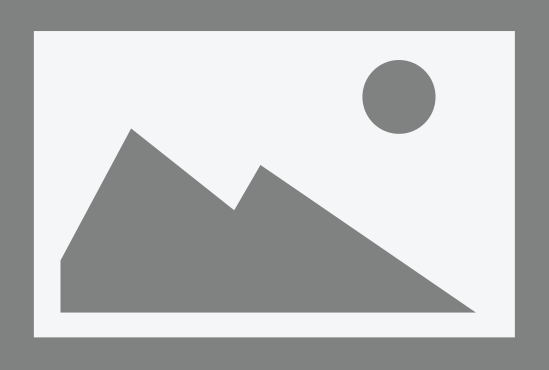 Overview of Civil Rights Training
Civil Rights Training and certification is mandatory for all staff that will have contact with the public under CEPP.

Training and certification shall be renewed every two years; however, the California Department of Social Services recommends annual training to keep abreast with updates.  The Certifications must be retained. 

Contracts Compliance Division will monitor to ensure Civil Rights Training is completed as well as ensure the appropriate complaints of discriminatory policies and procedures are developed and implemented pursuant to the Civil Rights Training Handbook.
12
Civil Rights Provisions
CEPP subrecipients will not discriminate on the basis of race, color, national origin, ancestry, political affiliation, religion, marital status, sex, age, gender or disability, and in compliance with all anti-discrimination laws of the United States of America and the State of California. 

WDACS shall ensure CEPP subrecipients abide by the provisions of Title VI and Title VII of the Federal Civil Rights Act of 1964, Section 504 of the Rehabilitation Act of 1973, as amended, the Age Discrimination Act of 1975, the Food Stamp Act of 1977, Americans with Disabilities Act of 1990, Welfare and Institutions Code (WIC) Section 10000, California Department of Social Services Manual of Policies and Procedures, Division 21, and other applicable federal and State laws to ensure that employment practices and the delivery of social service programs are non-discriminatory.
13
How Will You and Your Staff Receive Civil Rights Training?
Civil Rights Training will be delivered on-line through the County’s Learning Net.

You and your staff will complete forms and receive a Contractor’s ID Number which will enable access to the Learning Net.

WDACS staff will be available to coordinate access to the Learning Net.
14
Questions?
Participant Complaint Process
Presented by: Stephanie Maxberry
Submission of CEPP Participant Complaint Policies(Not Civil Rights Complaints)
Subrecipient(s) shall develop, maintain and operate procedures for receiving, investigating and responding to complaints.  

Within 15 business days after Subaward effective date, the Subrecipient shall provide WDACS with its policy for receiving, investigating and responding to CEPP participant complaints. 

WDACS will review the Subrecipient’s policy and provide the Subrecipient with approval of said plan or requested changes. 

If at any time, the Subrecipient wishes to change its policy, the Subrecipient shall submit proposed changes to WDACS for approval before implementation.
17
CEPP Participant Complaint Process
The Subrecipient shall investigate and resolve participant complaints and notify WDACS of the status of the investigation within five (5) business days of (a) receiving/registering the complaint; and (b) being unable to resolve the complaint. 
Copies of all written responses to participants shall be sent to WDACS within three (3) business days of transmission to the participant.  
A log should be kept of all complaints as they are registered.
18
QUESTIONS?
The End
THANK YOU!
20